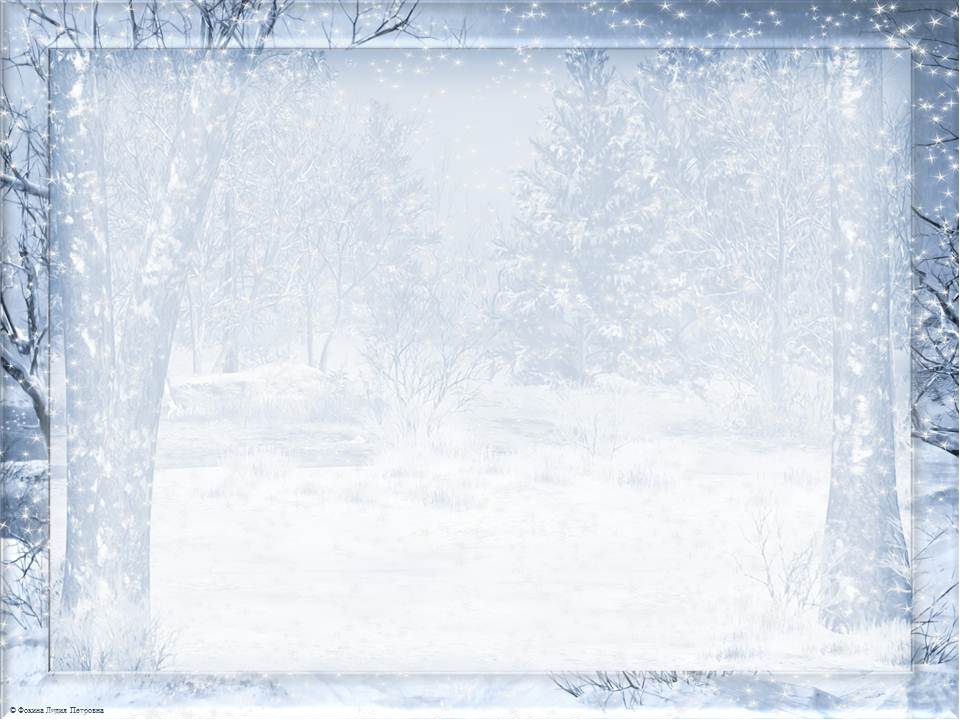 Муниципальное бюджетное дошкольное образовательное учреждение «Детский сад № 30 комбинированного вида»
Зимующие птицы
Подойникова С.В.
Харлова И.Г.
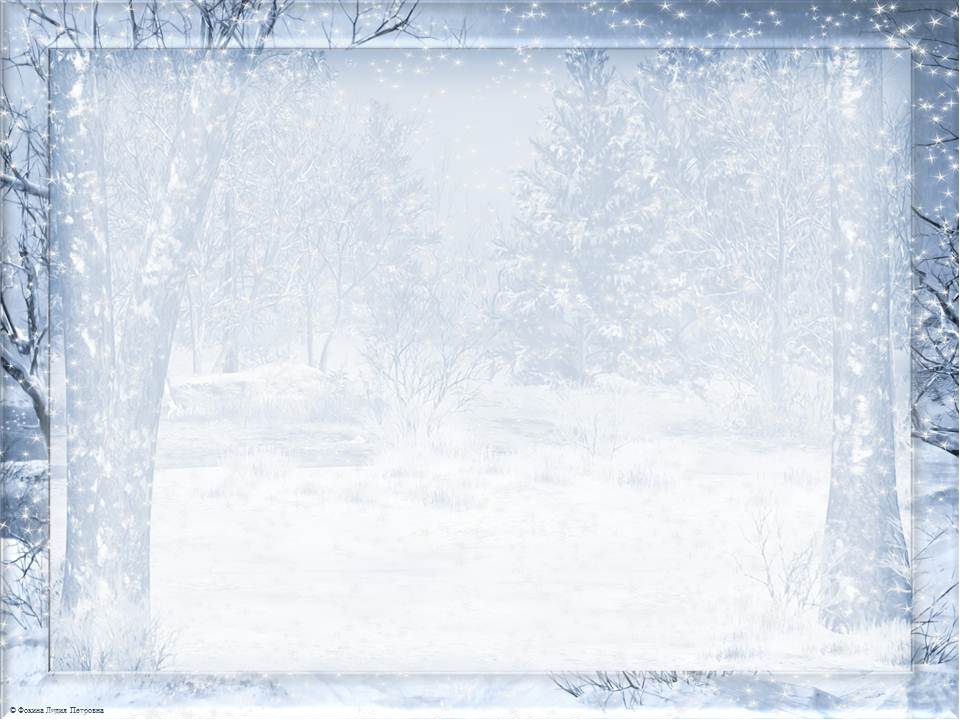 Чик — чирик! К зернышкам прыг! Клюй, не робей! Кто это? … (Воробей)
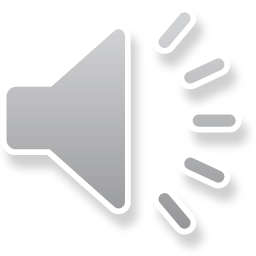 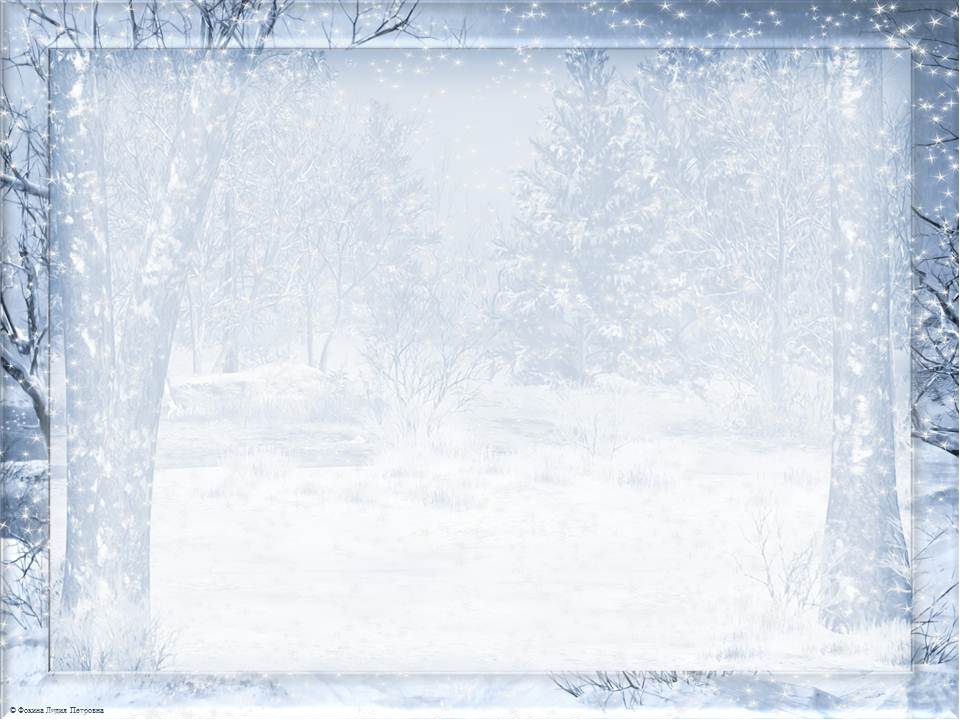 Кар-кар-кар! — кричит плутовка Очень ловкая воровка! Все блестящие вещицы Подбирает эта птица! Вам она, друзья, знакома, Как ее зовут? (Ворона)
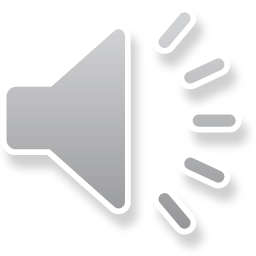 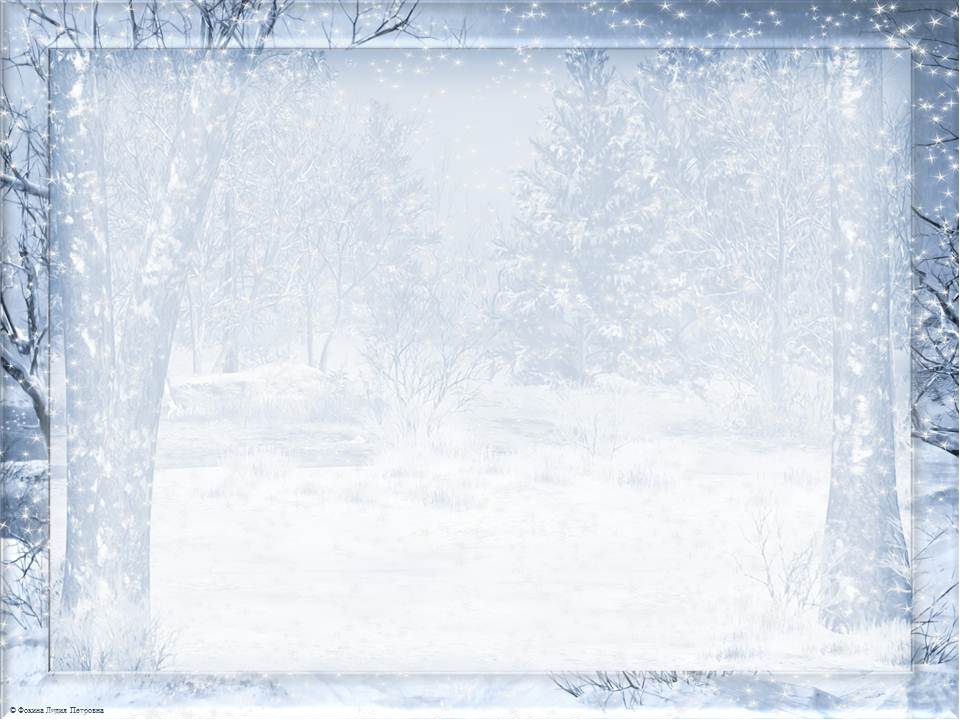 Все стрекочет и вертится, Ей на месте не сидится, Длиннохвоста, белобока Вороватая… (Сорока)
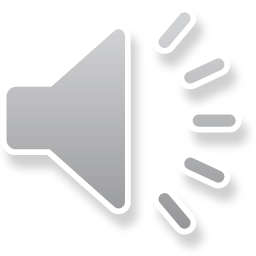 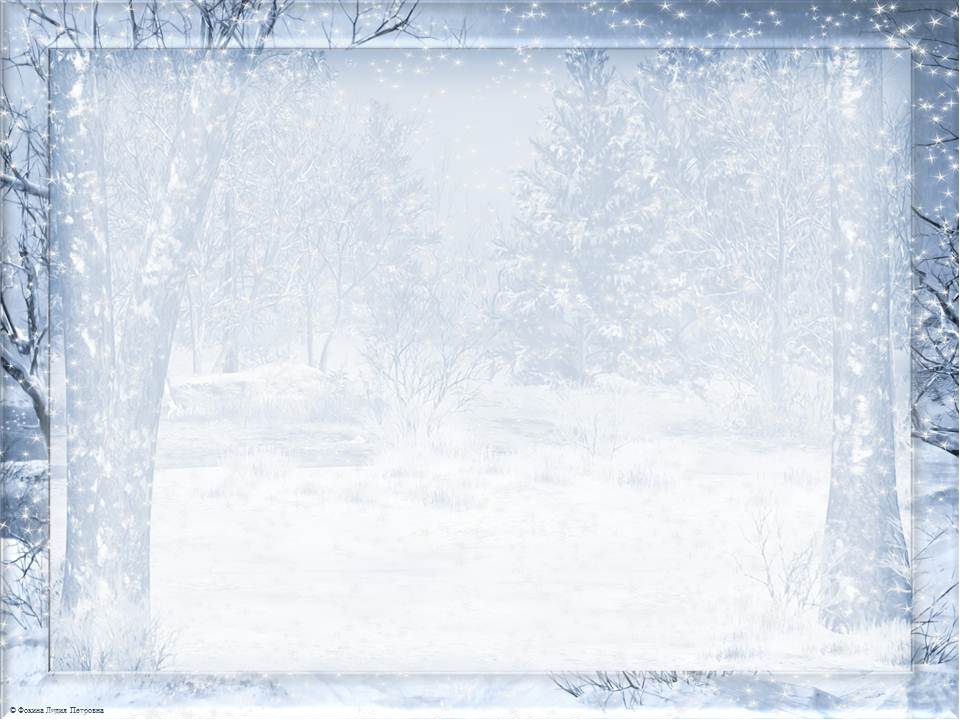 Выносливая птица,Усердно ищет корм,И крошки подбирает,Воркуя под окном!(Голубь)
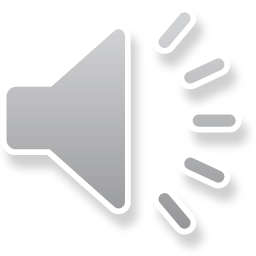 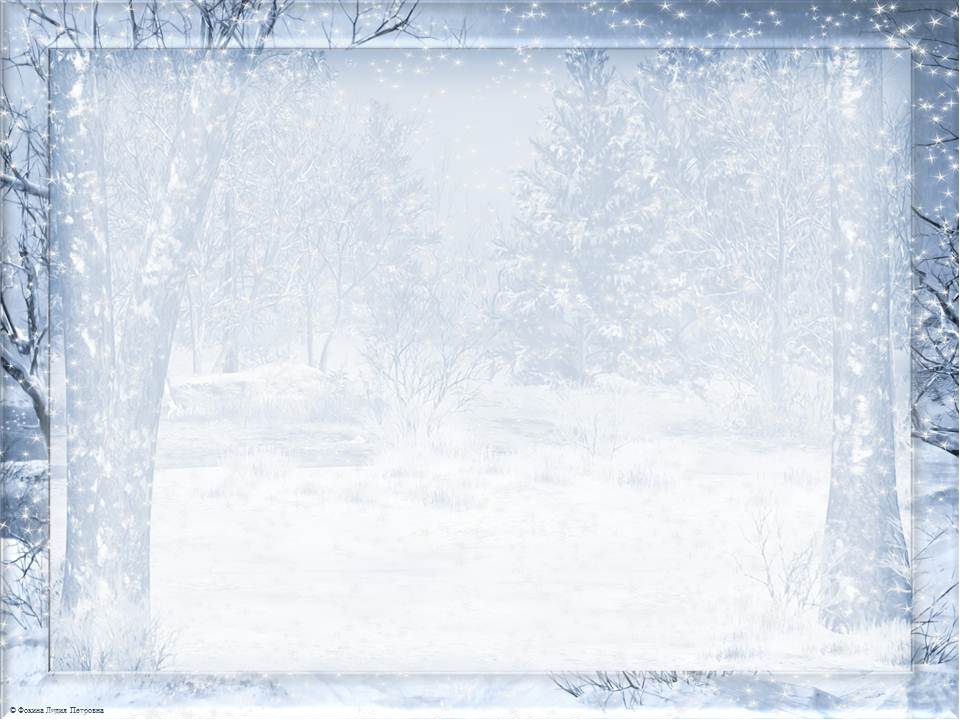 С жёлтой грудкой у окошка Собирает шустро крошки Отгадайте что за птица? Называется… (Синица)
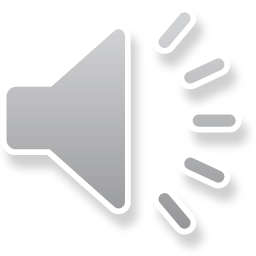 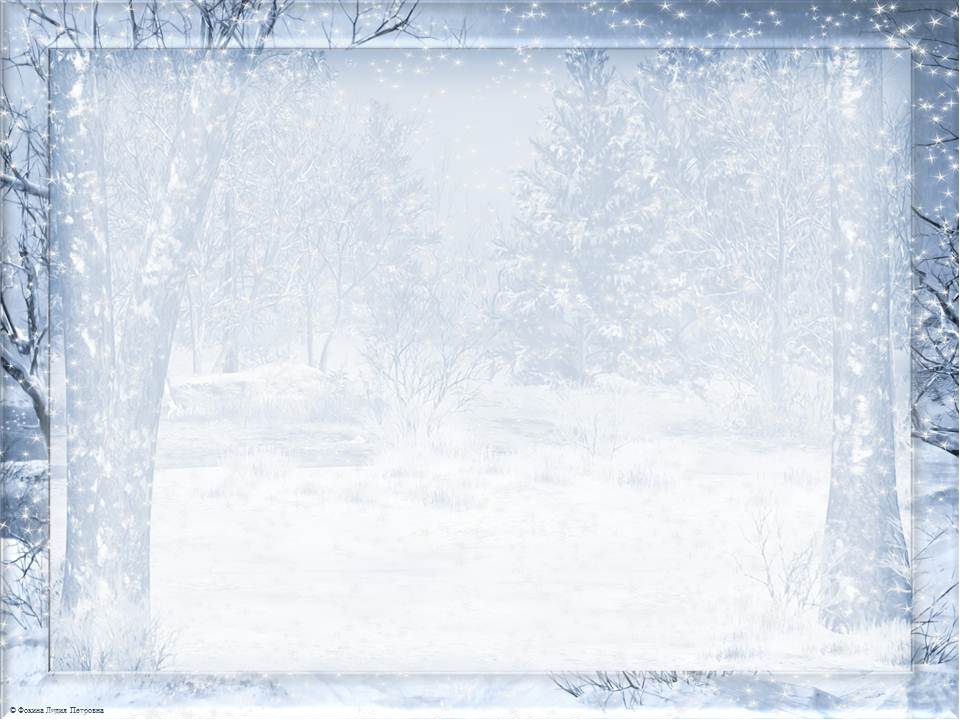 Чернокрылый, красногрудый И зимой найдет приют: Не боится он простуды — С первым снегом тут как тут! (Снегирь)
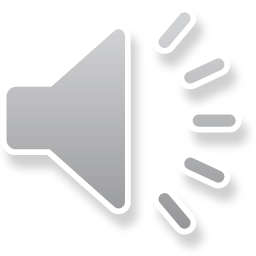 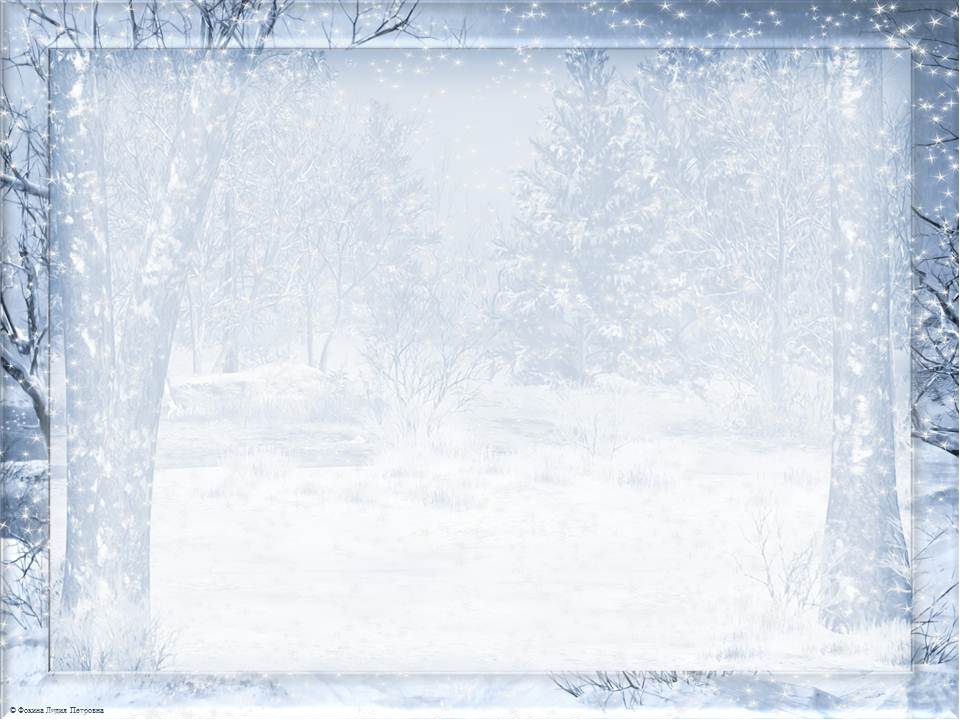 Это кто в беретке красной, В черной курточке атласной?На меня он не глядит, Все стучит, стучит, стучит. (Дятел)
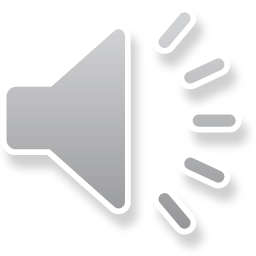 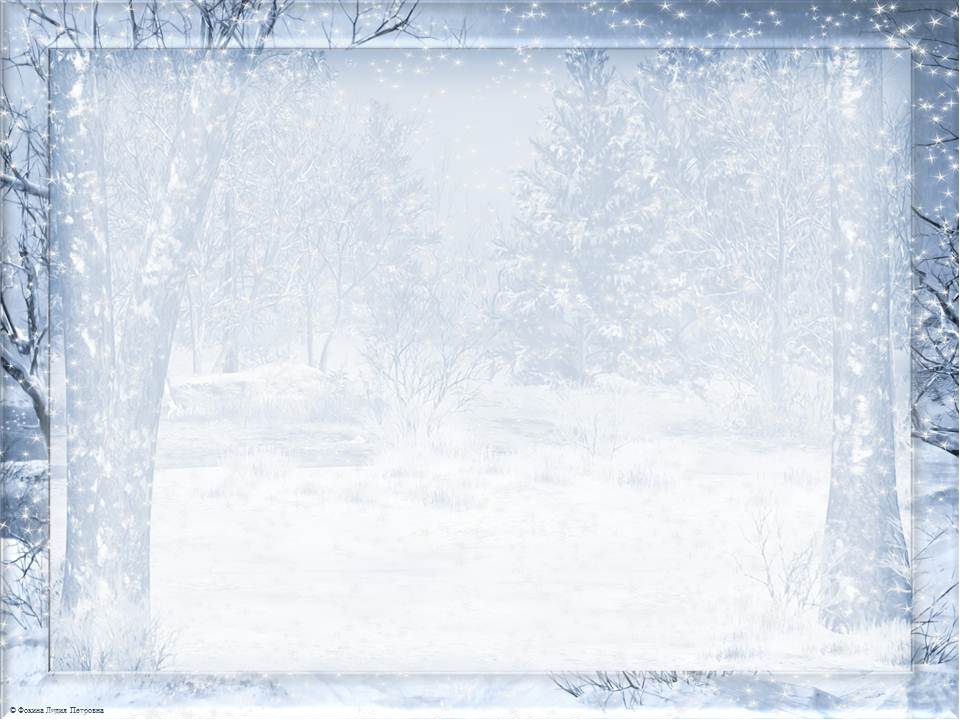 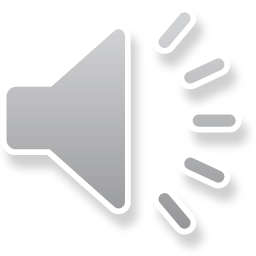 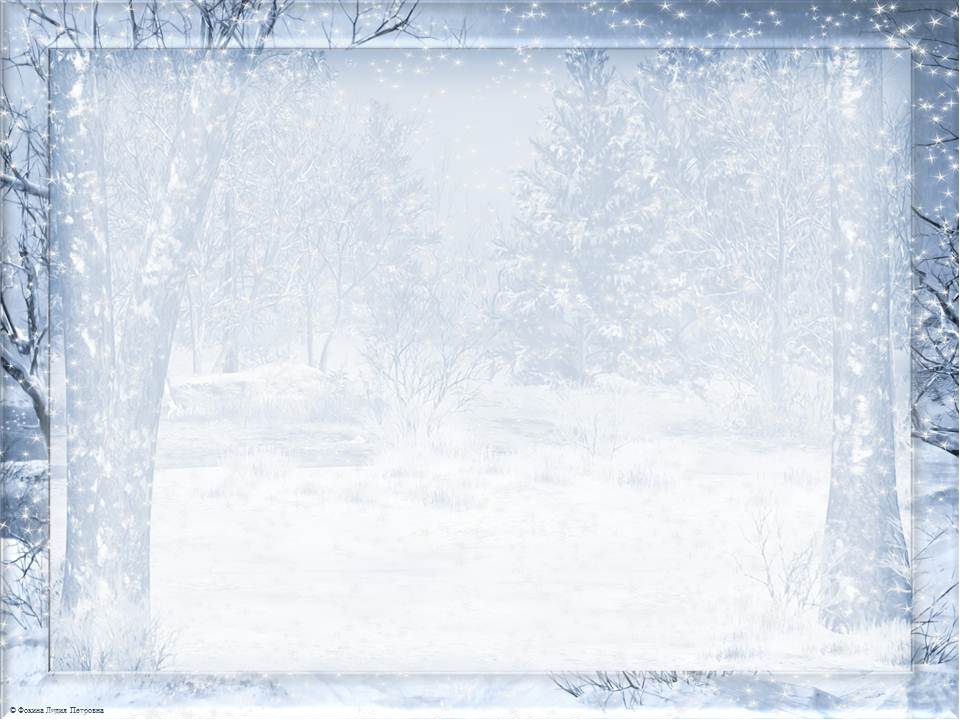 Игра «Четвертый лишний»
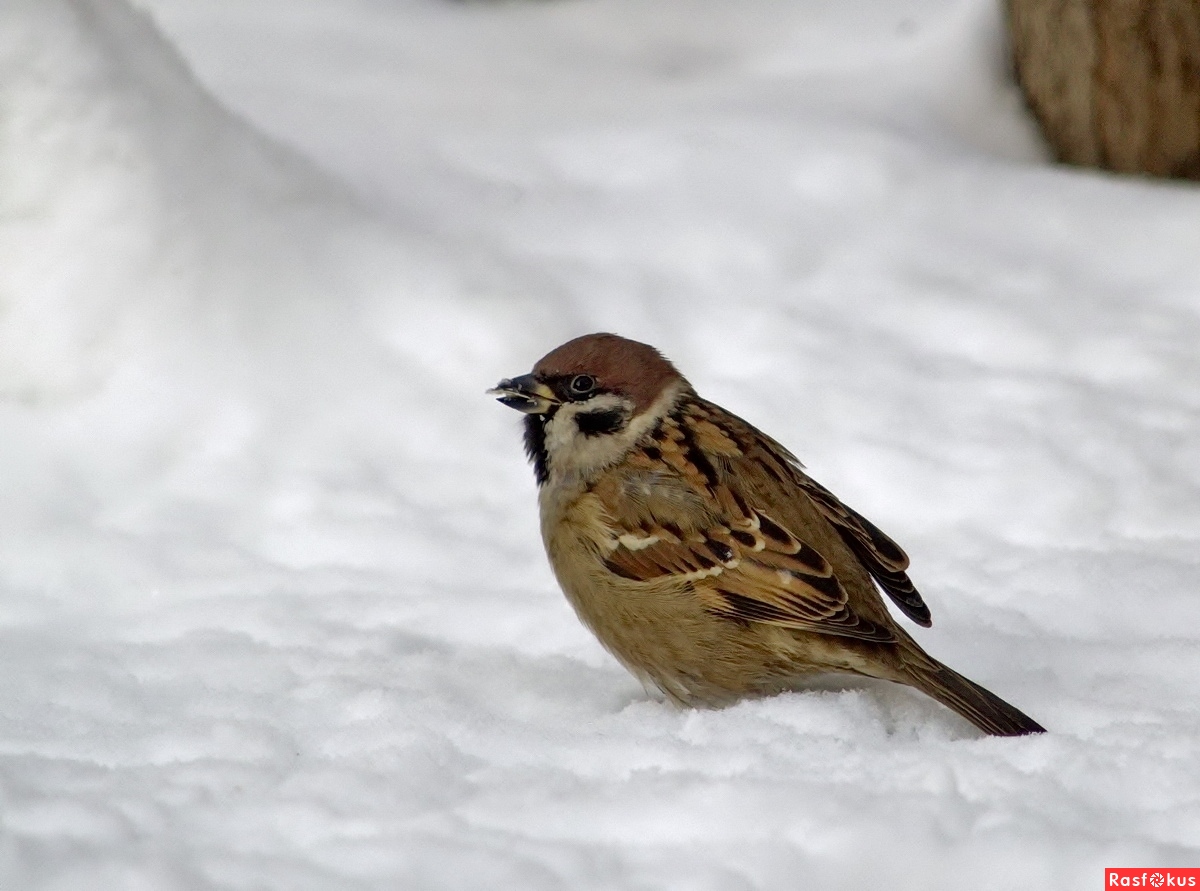 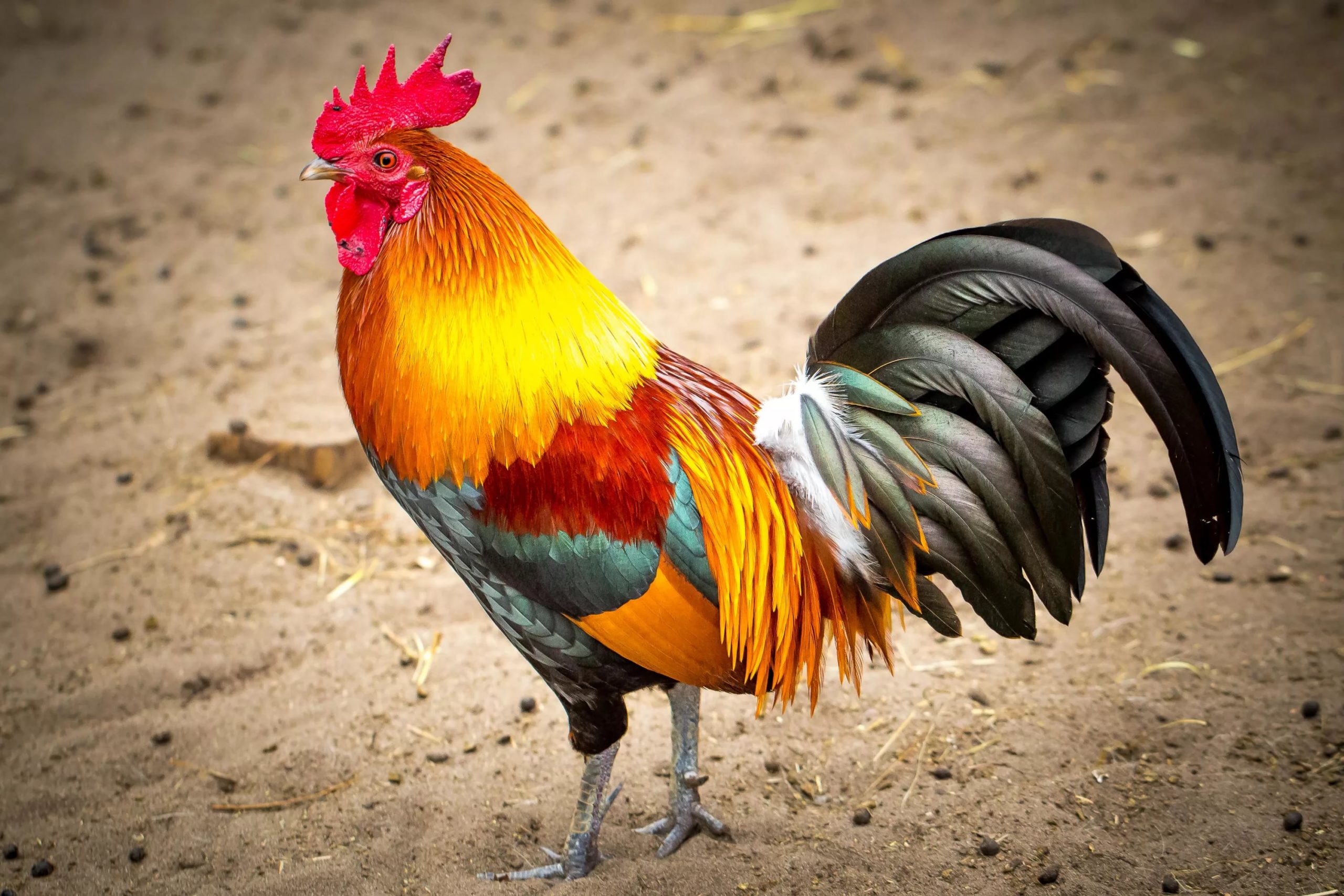 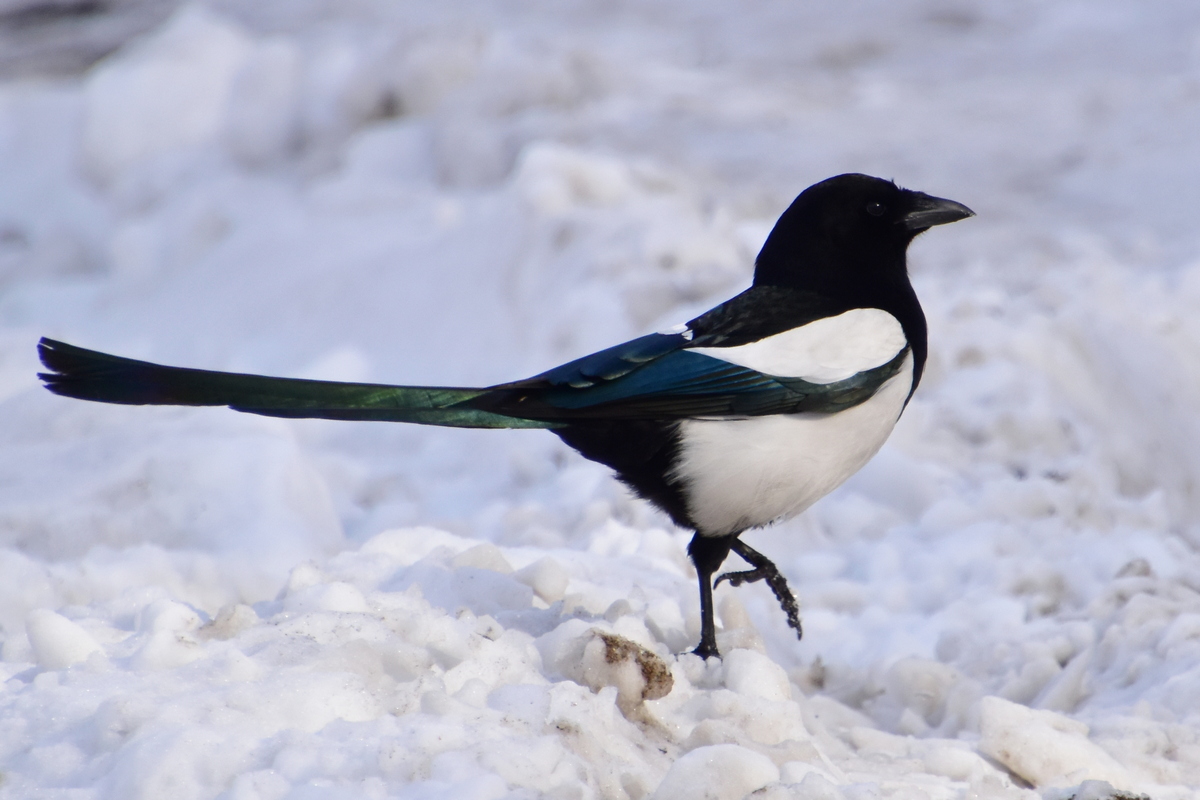 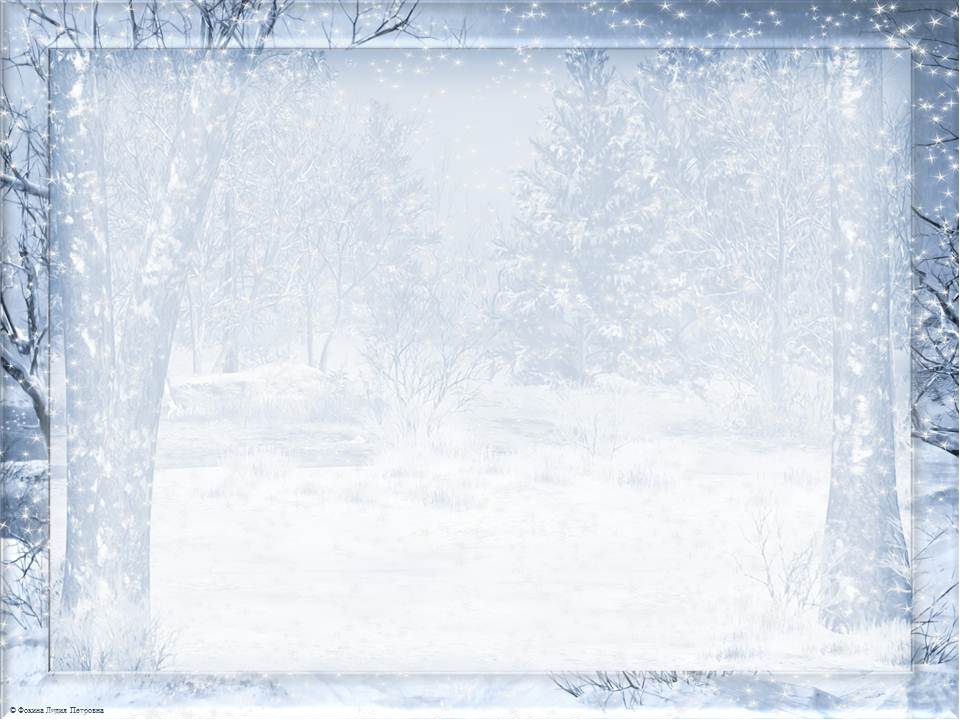 Игра «Четвертый лишний»
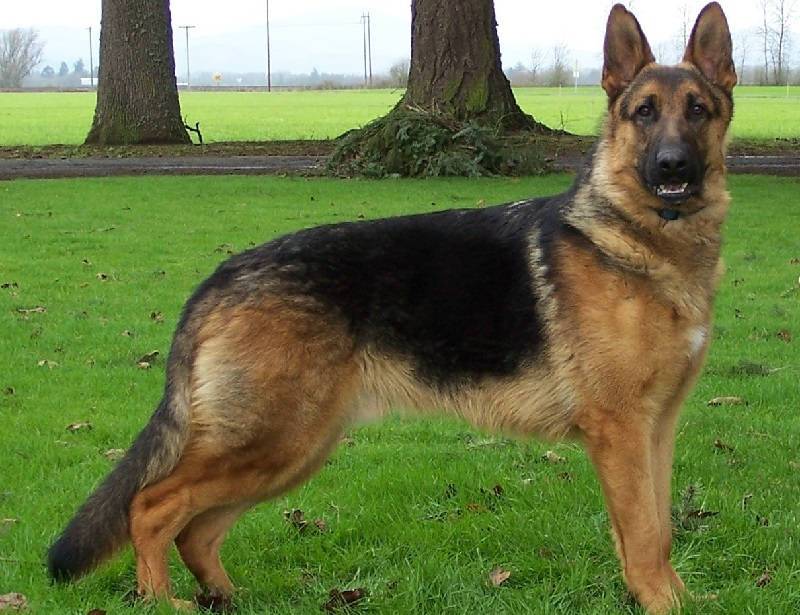 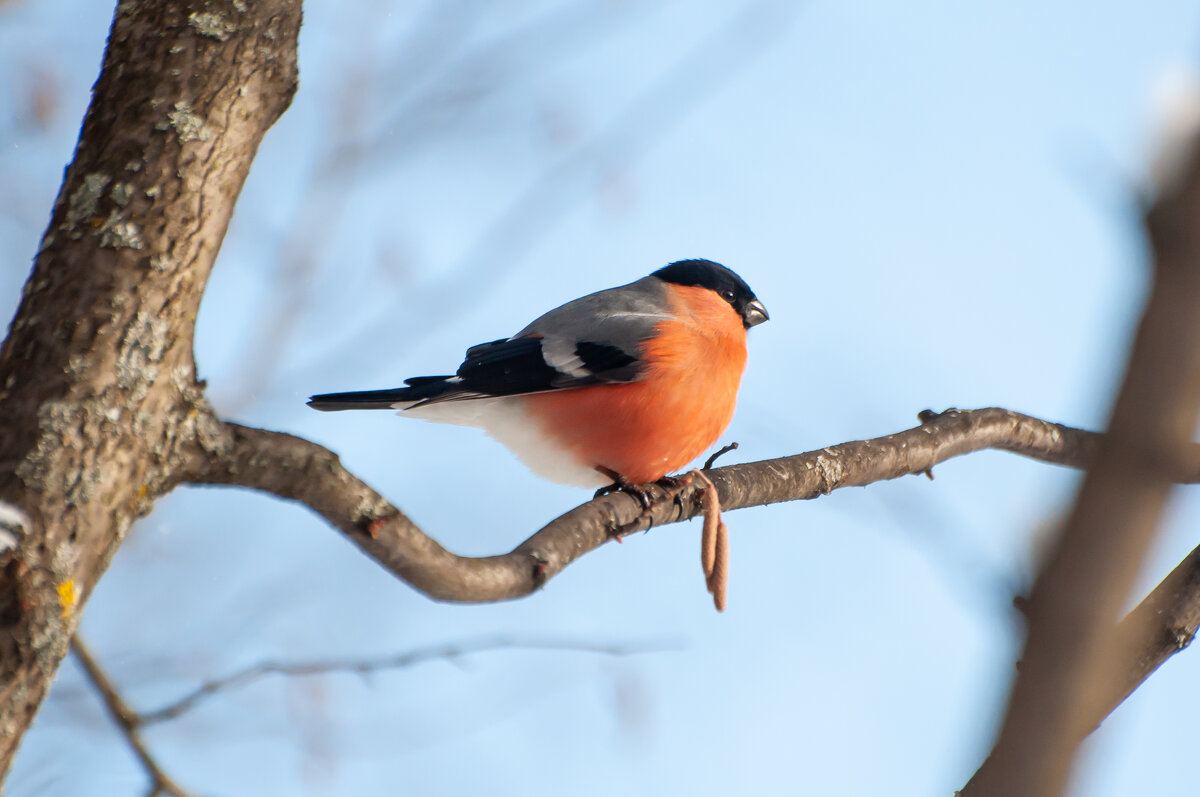 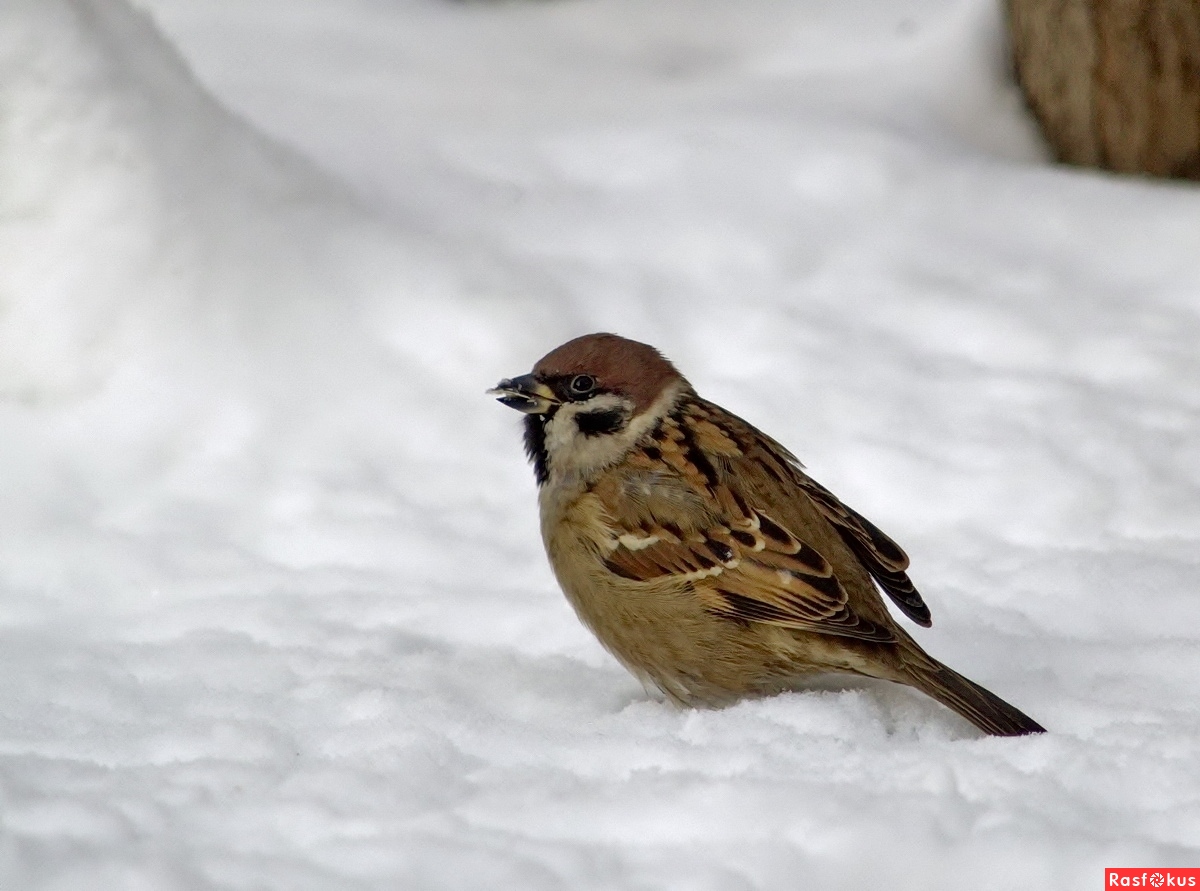 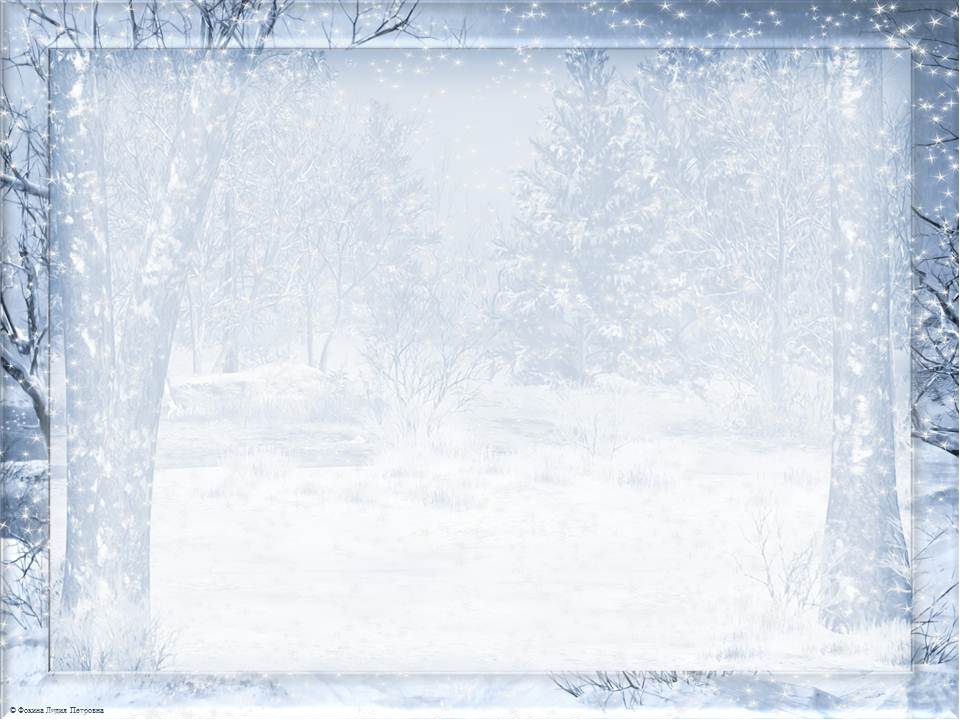 Игра «Четвертый лишний»
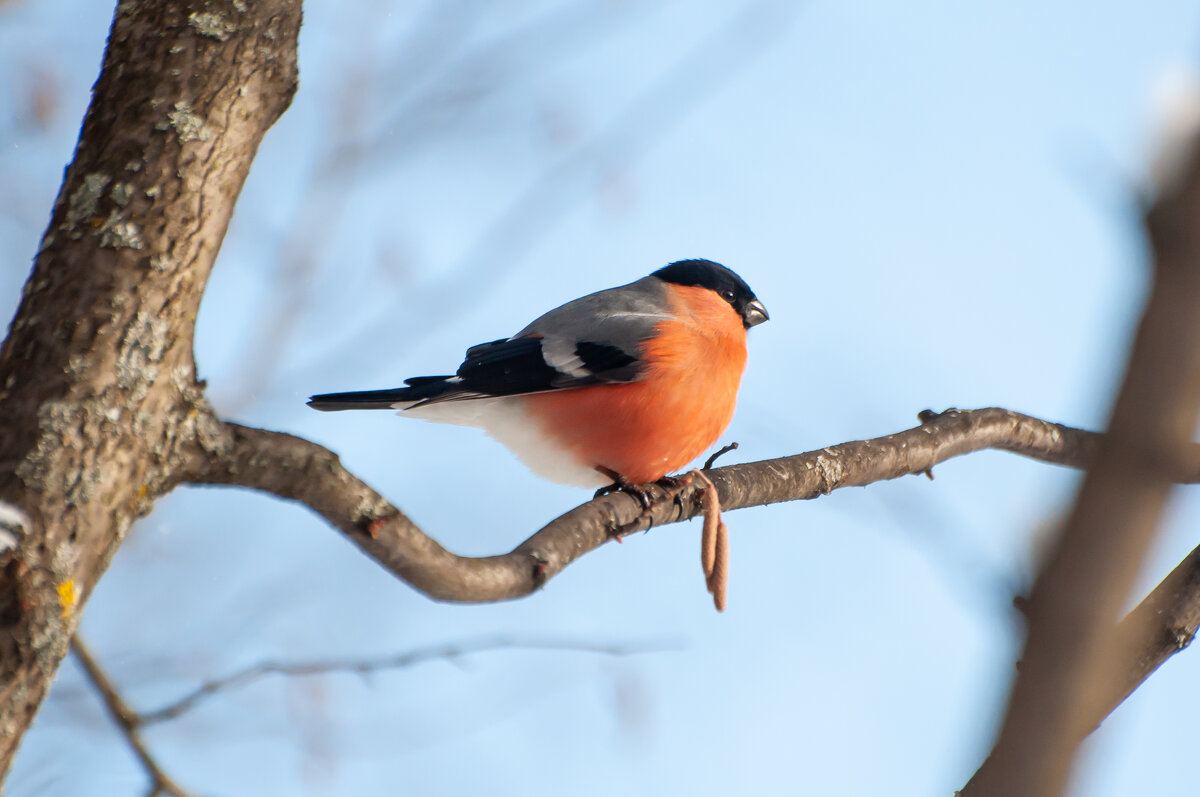 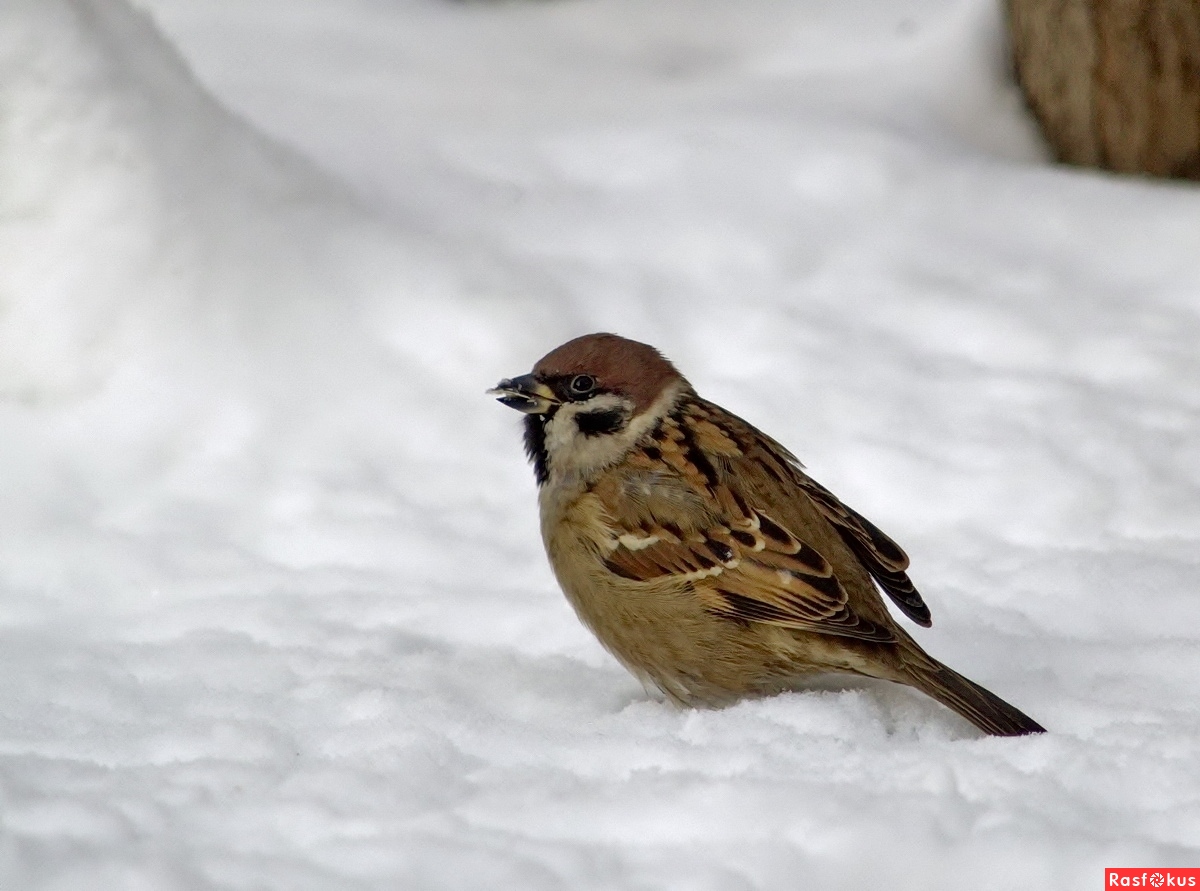 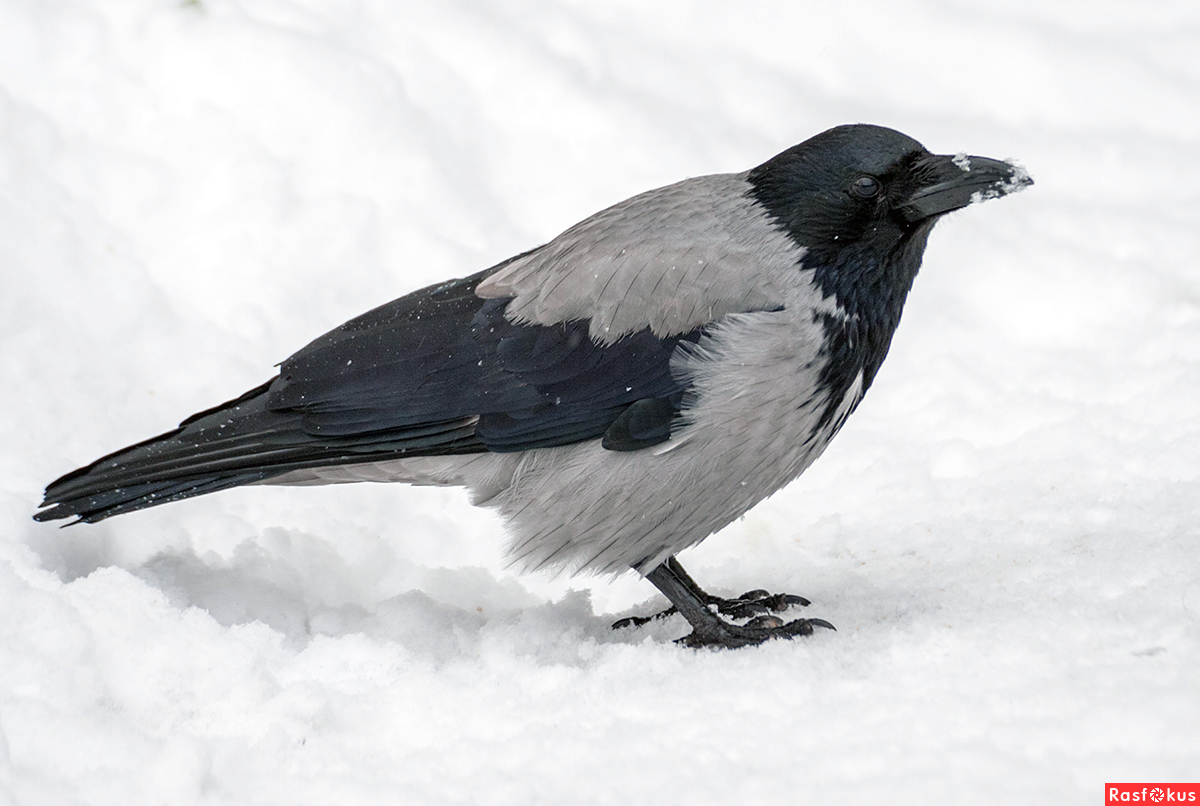 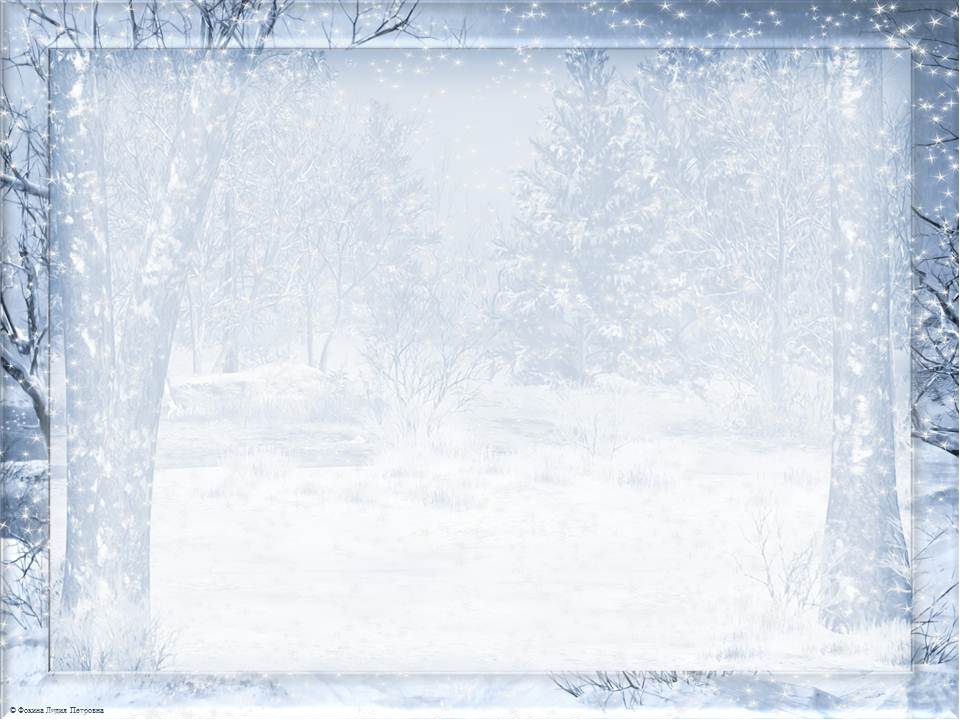 Игра «Угадай кто спрятался»
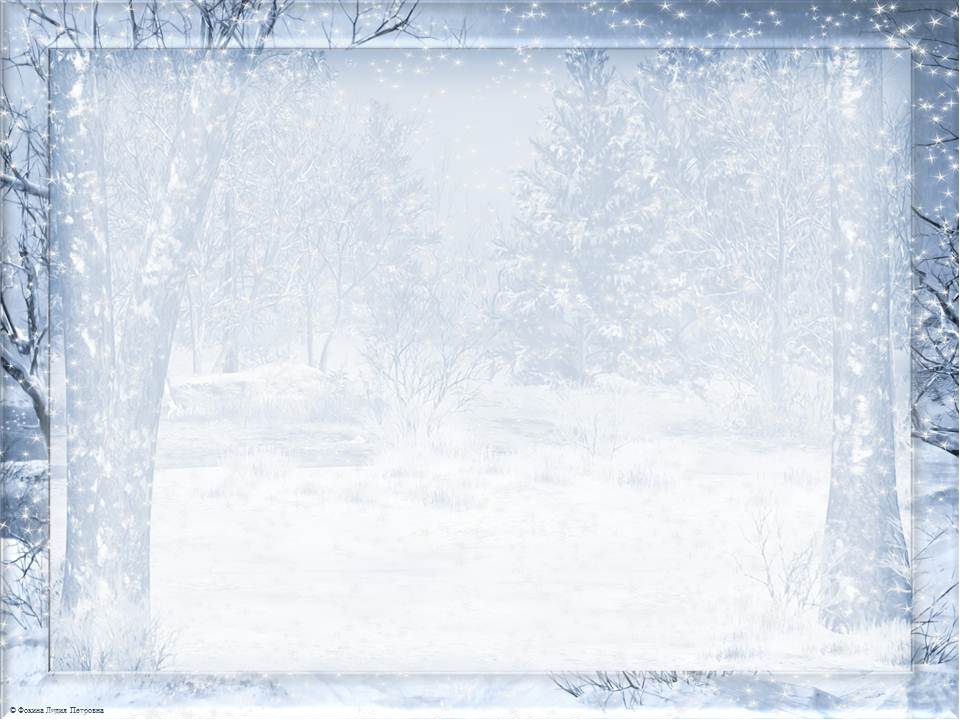 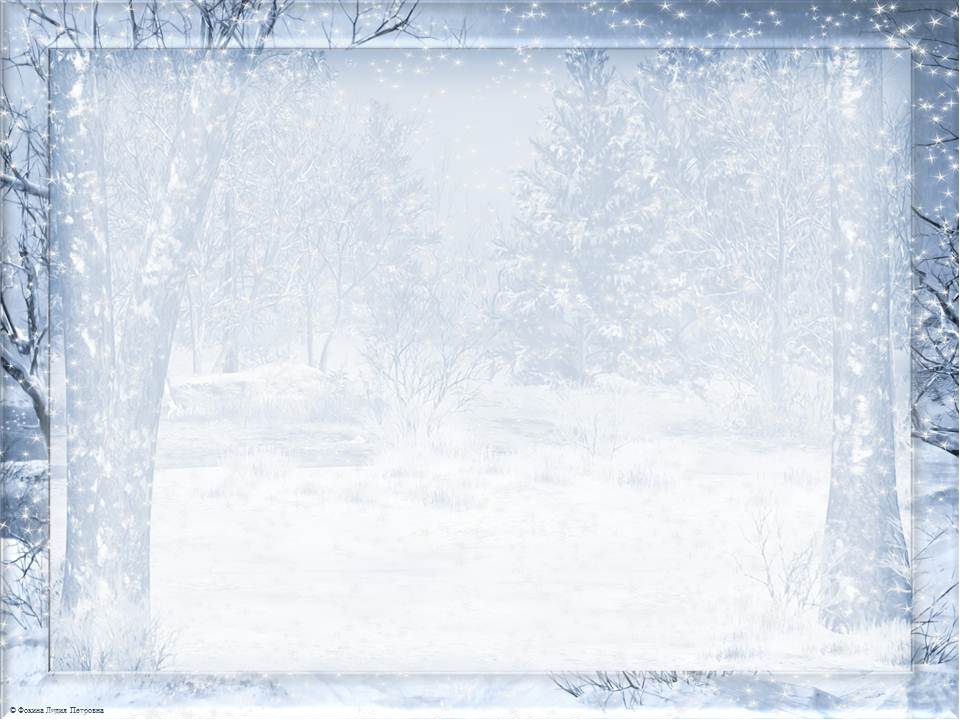 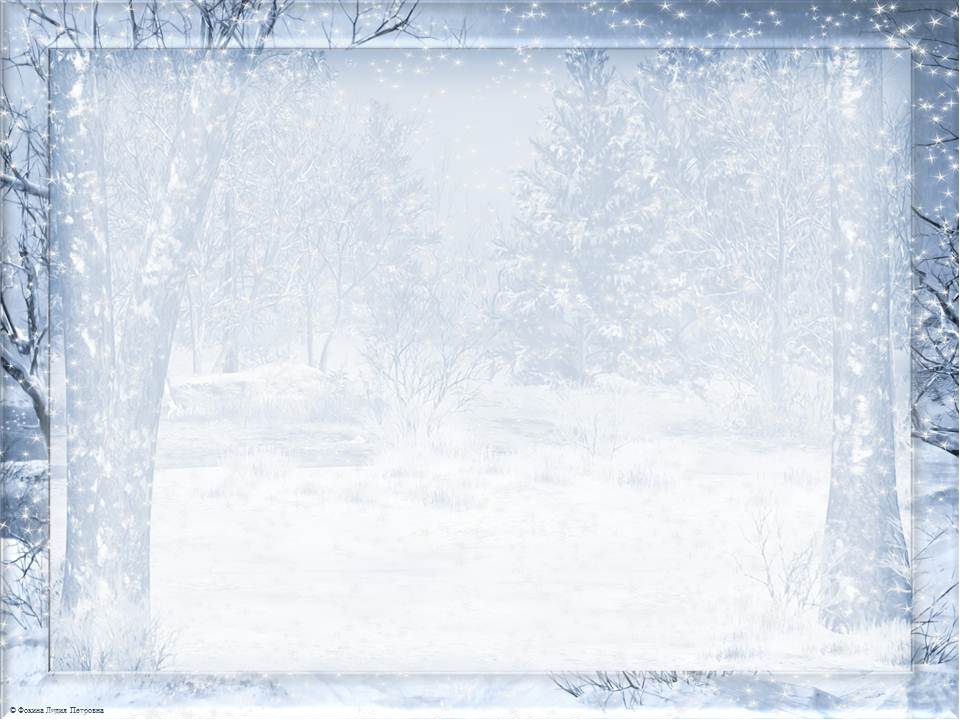